A Transformation-Aware Perceptual Image Metric
1
2
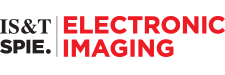 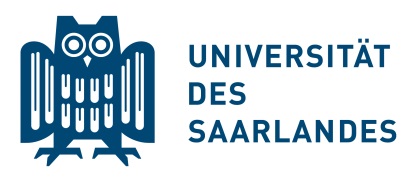 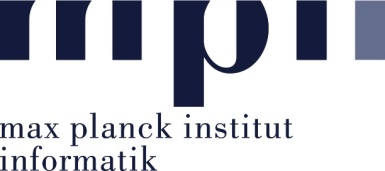 Image difference
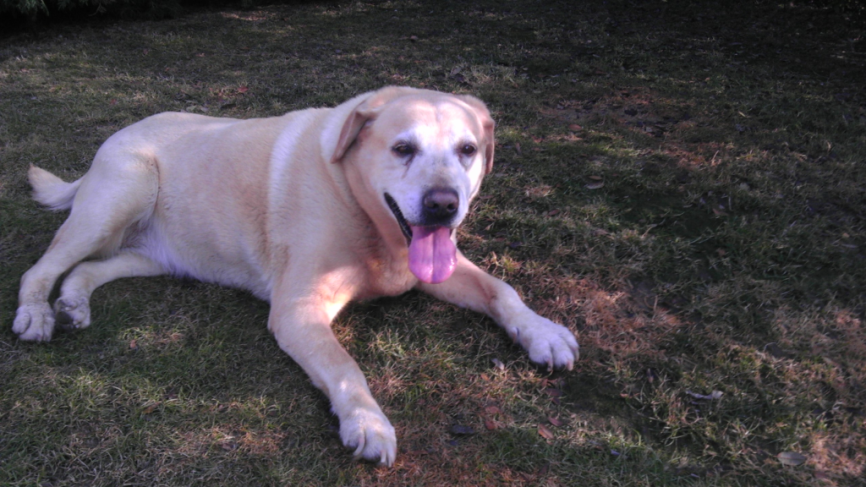 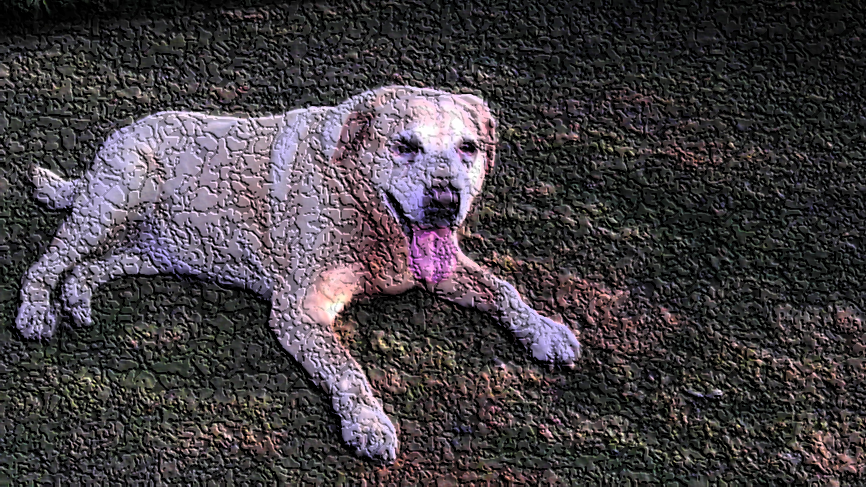 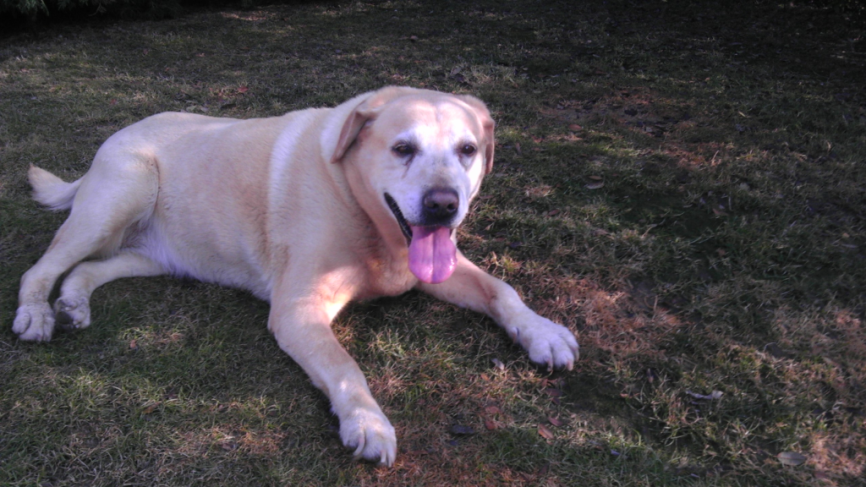 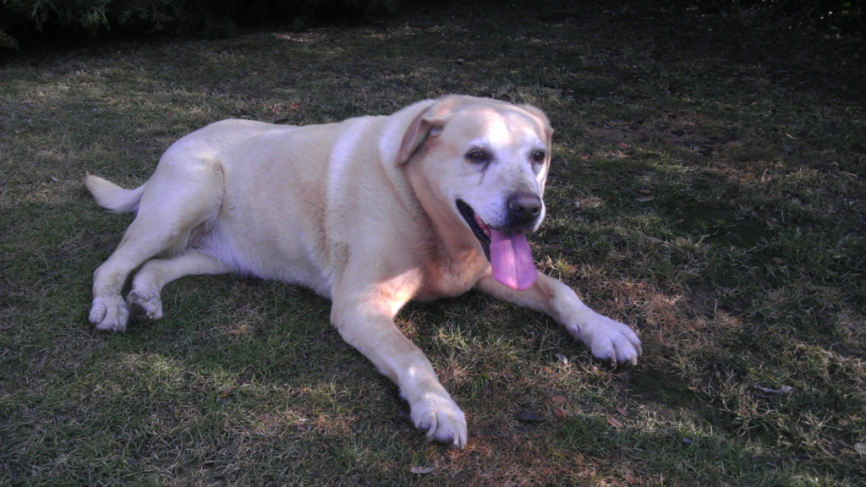 Kellnhofer et al.: A Transformation-aware Perceptual Image Metric. Human Vision and Electronic Imaging XX, SPIE 2015, San Francisco, USA, 8-12 Feb 2015
2
(       -       ) =
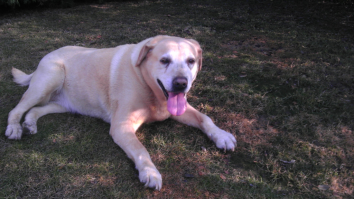 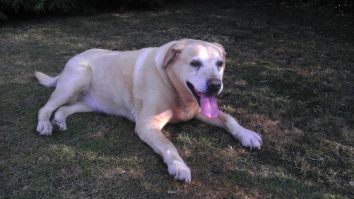 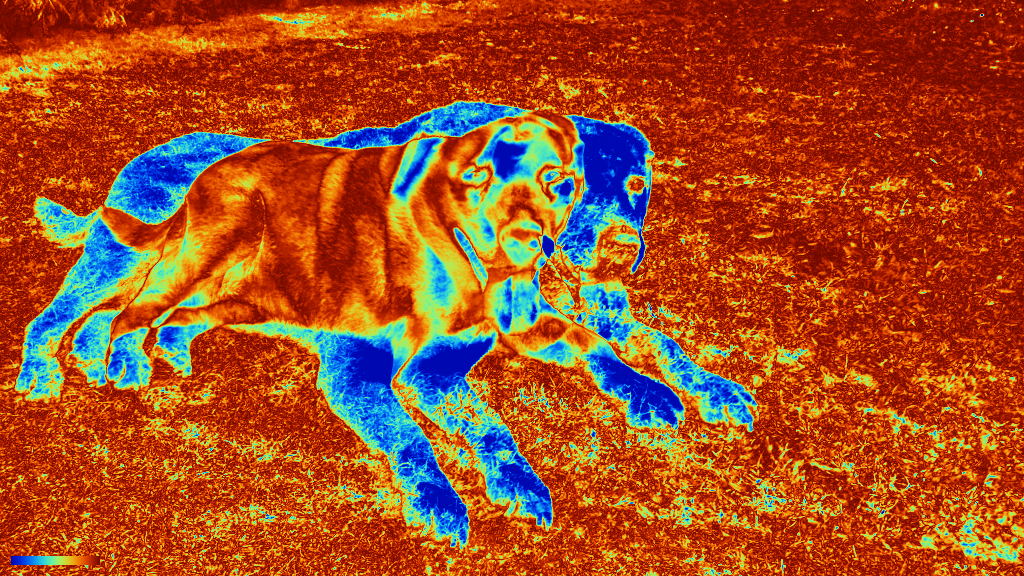 Kellnhofer et al.: A Transformation-aware Perceptual Image Metric. Human Vision and Electronic Imaging XX, SPIE 2015, San Francisco, USA, 8-12 Feb 2015
3
Re-rendering
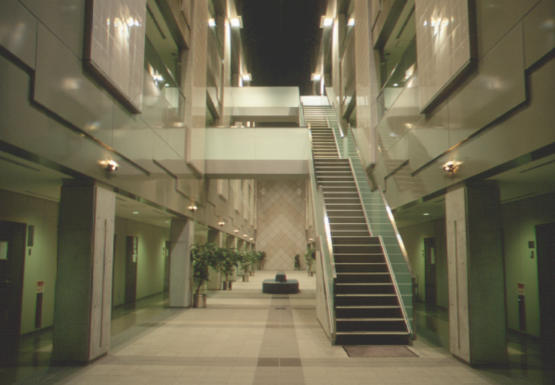 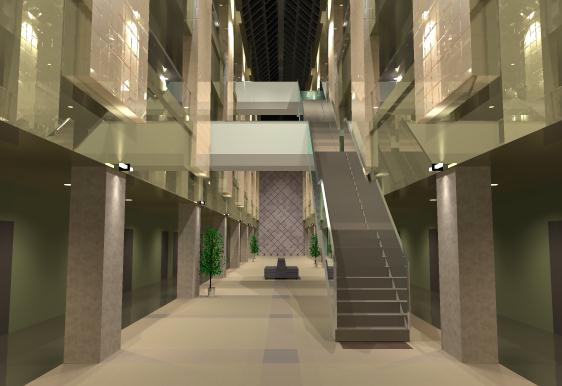 Visualization of an atrium at the University of Aizu
Kellnhofer et al.: A Transformation-aware Perceptual Image Metric. Human Vision and Electronic Imaging XX, SPIE 2015, San Francisco, USA, 8-12 Feb 2015
4
Re-photography
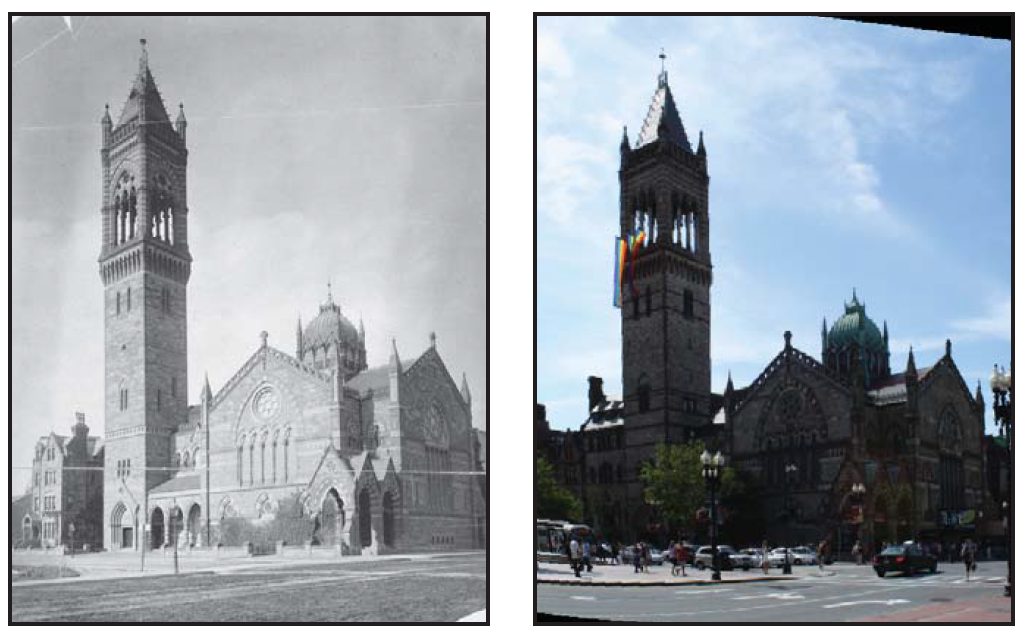 Computational rephotography, Bae et al. 2010
Kellnhofer et al.: A Transformation-aware Perceptual Image Metric. Human Vision and Electronic Imaging XX, SPIE 2015, San Francisco, USA, 8-12 Feb 2015
5
Retargeting
Seam to be deleted
Retarget
Original image
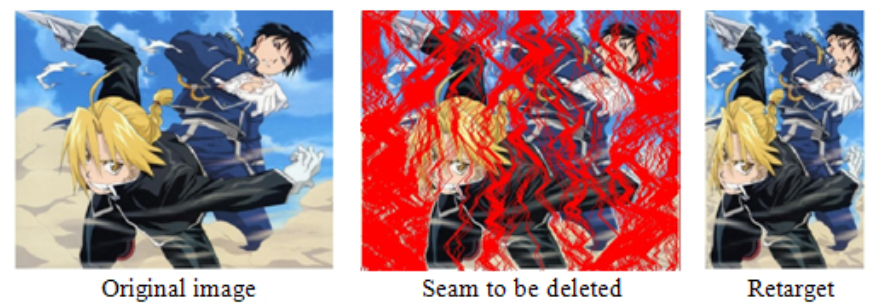 Image Retargeting Quality Assessment, Liu et. al. 2011
Kellnhofer et al.: A Transformation-aware Perceptual Image Metric. Human Vision and Electronic Imaging XX, SPIE 2015, San Francisco, USA, 8-12 Feb 2015
6
Alignment
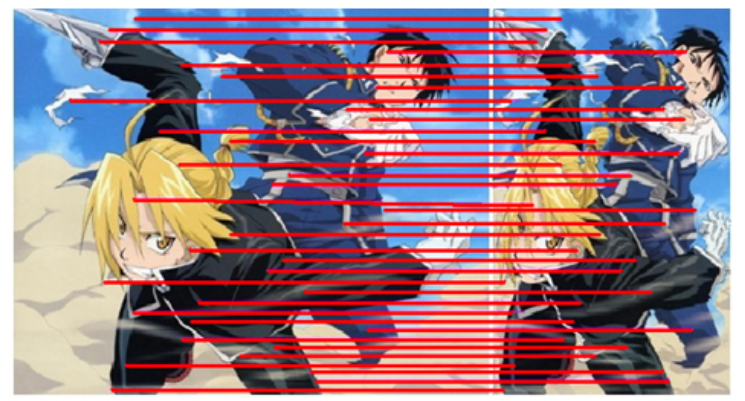 Image Retargeting Quality Assessment, Liu et. al. 2011
Kellnhofer et al.: A Transformation-aware Perceptual Image Metric. Human Vision and Electronic Imaging XX, SPIE 2015, San Francisco, USA, 8-12 Feb 2015
7
D (        ,        )
D (        ,        )
Image A
Image B
D (       ,        )
D (        ,        )
Kellnhofer et al.: A Transformation-aware Perceptual Image Metric. Human Vision and Electronic Imaging XX, SPIE 2015, San Francisco, USA, 8-12 Feb 2015
8
D (          , 
                 )
D (      , 
             )
Kellnhofer et al.: A Transformation-aware Perceptual Image Metric. Human Vision and Electronic Imaging XX, SPIE 2015, San Francisco, USA, 8-12 Feb 2015
9
D (     ,      )
D (     ,     )
Kellnhofer et al.: A Transformation-aware Perceptual Image Metric. Human Vision and Electronic Imaging XX, SPIE 2015, San Francisco, USA, 8-12 Feb 2015
10
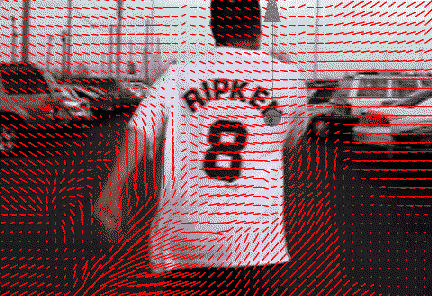 Rigid transformation or perspective change
Random and incoherent flow
Kellnhofer et al.: A Transformation-aware Perceptual Image Metric. Human Vision and Electronic Imaging XX, SPIE 2015, San Francisco, USA, 8-12 Feb 2015
11
Mental rotation
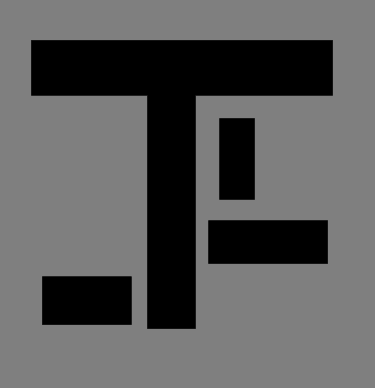 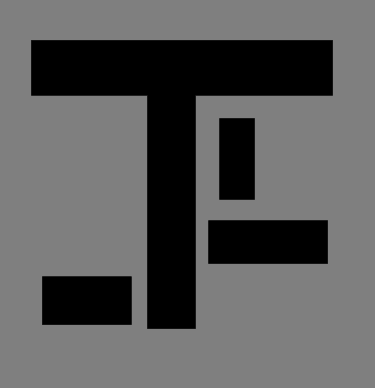 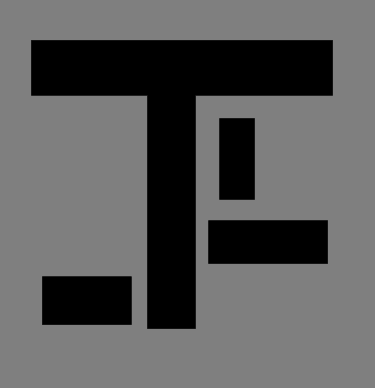 Easy
Hard
Fast
Slow
Kellnhofer et al.: A Transformation-aware Perceptual Image Metric. Human Vision and Electronic Imaging XX, SPIE 2015, San Francisco, USA, 8-12 Feb 2015
12
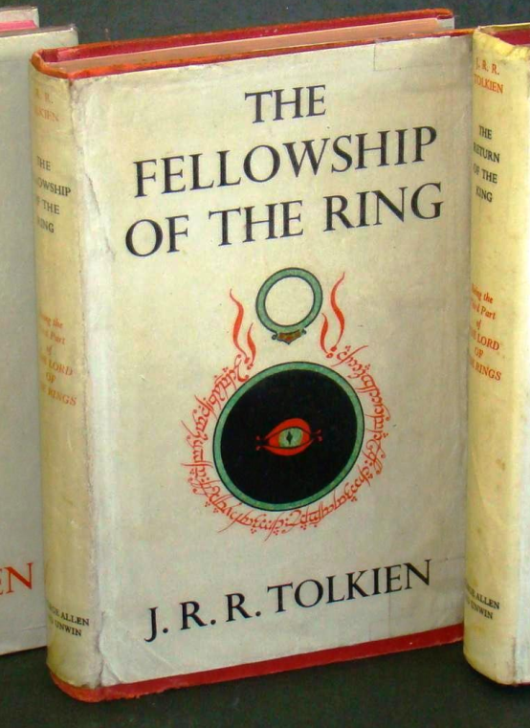 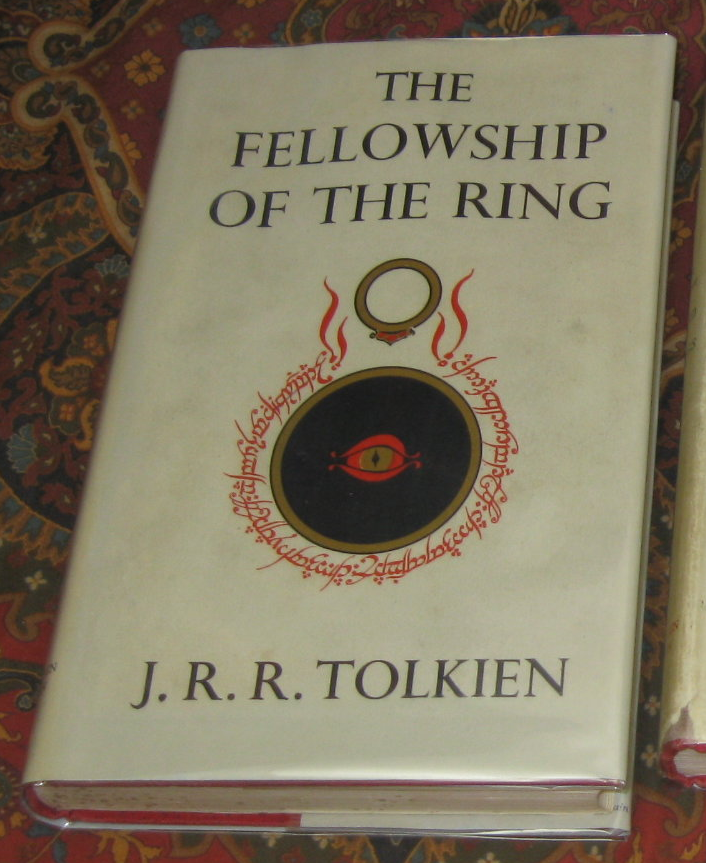 Rotation
Translation
Scale
Shear
Perspective
Local homography
Kellnhofer et al.: A Transformation-aware Perceptual Image Metric. Human Vision and Electronic Imaging XX, SPIE 2015, San Francisco, USA, 8-12 Feb 2015
13
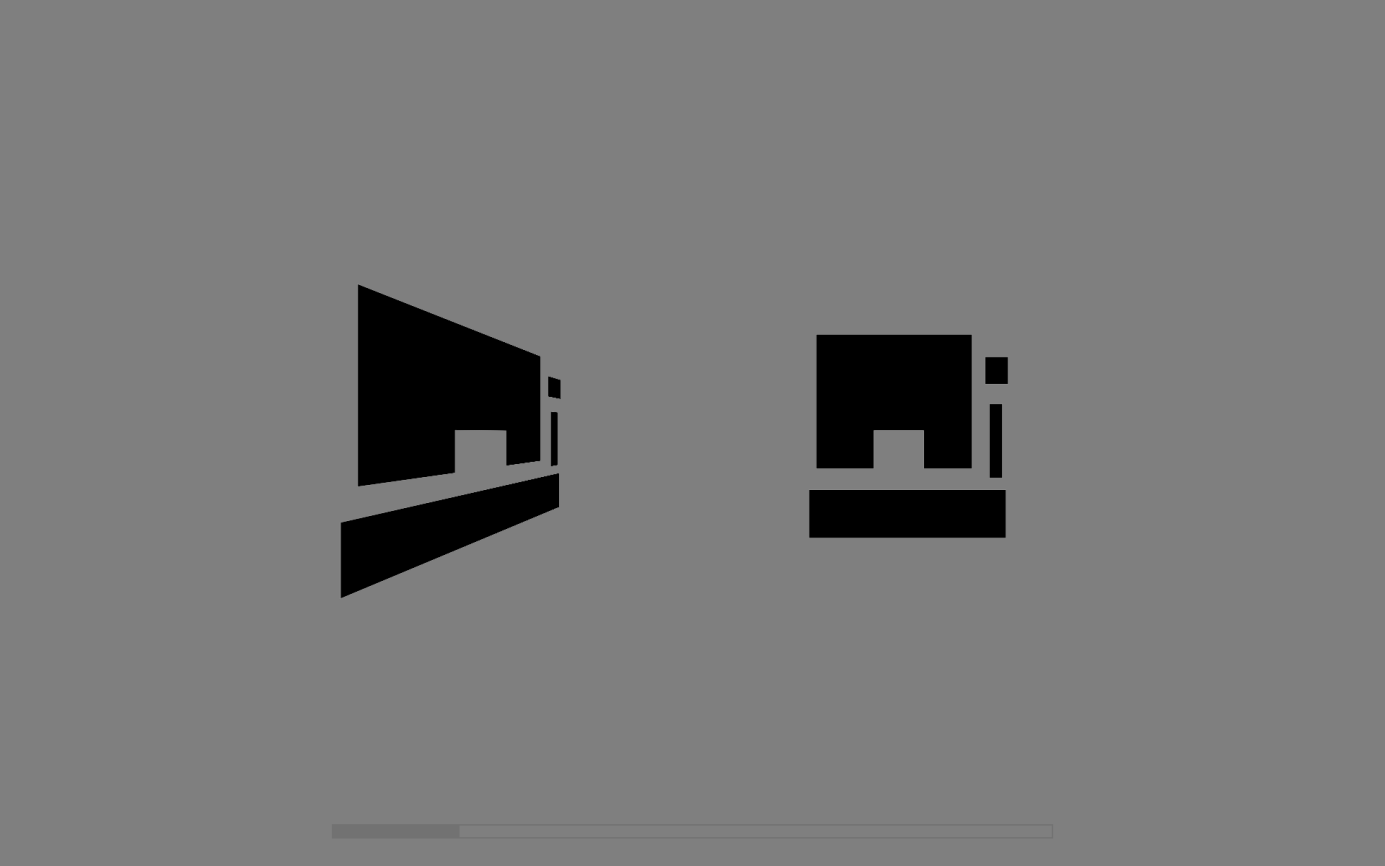 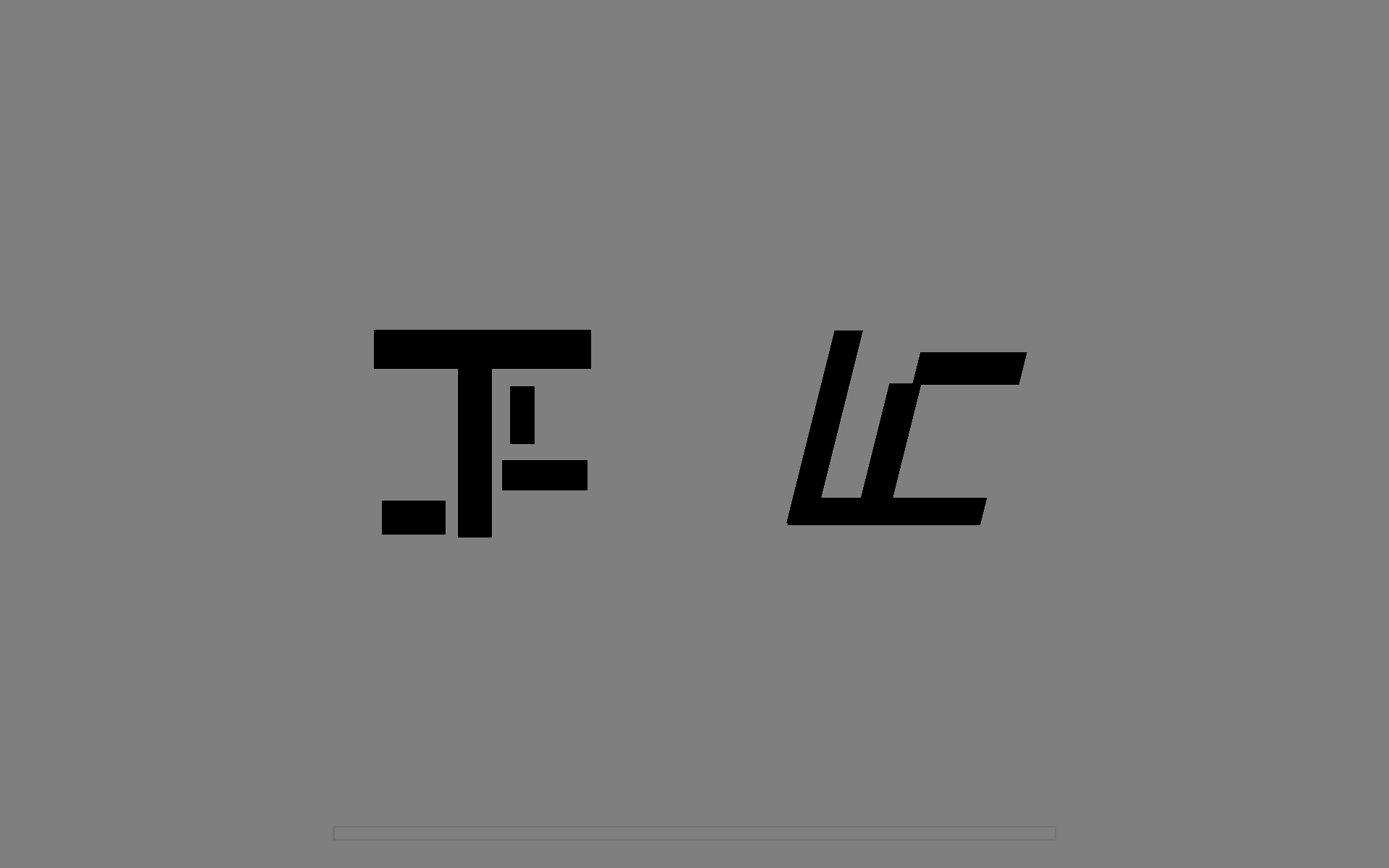 Kellnhofer et al.: A Transformation-aware Perceptual Image Metric. Human Vision and Electronic Imaging XX, SPIE 2015, San Francisco, USA, 8-12 Feb 2015
14
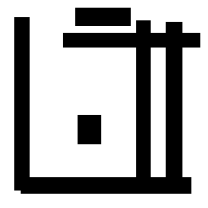 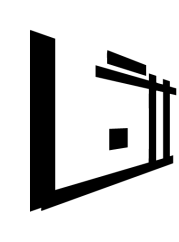 Transformation difficulty
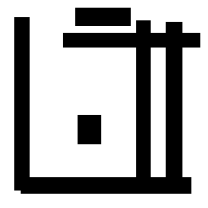 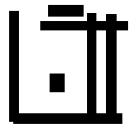 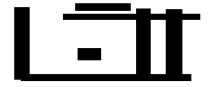 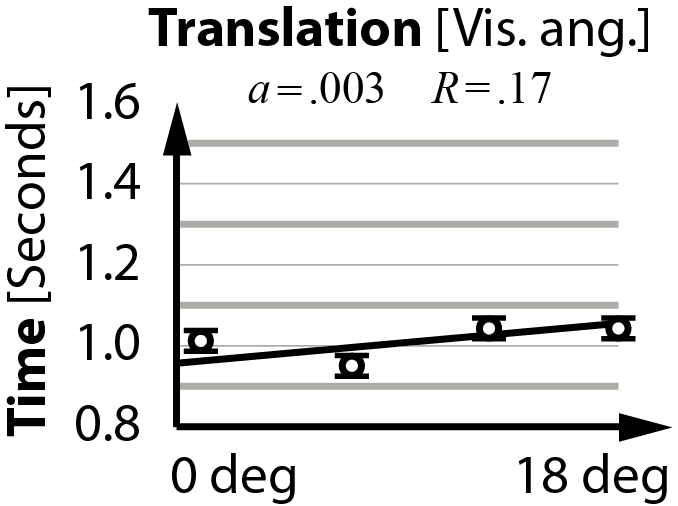 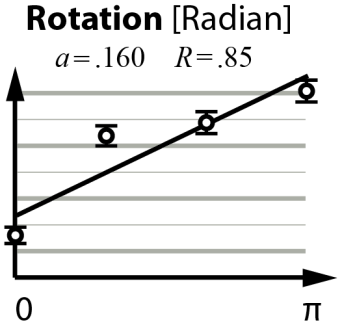 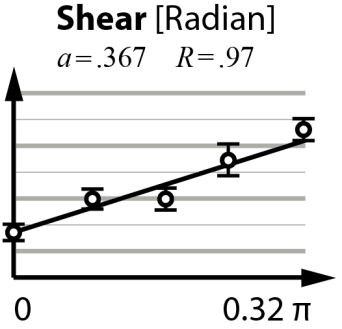 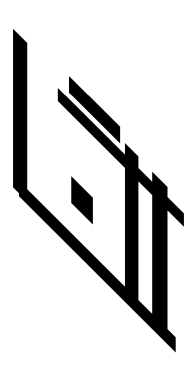 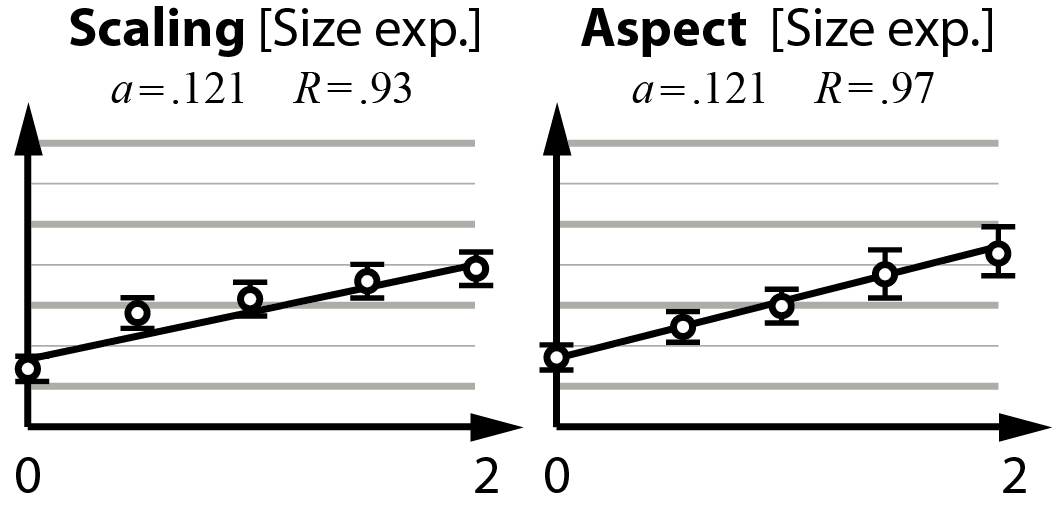 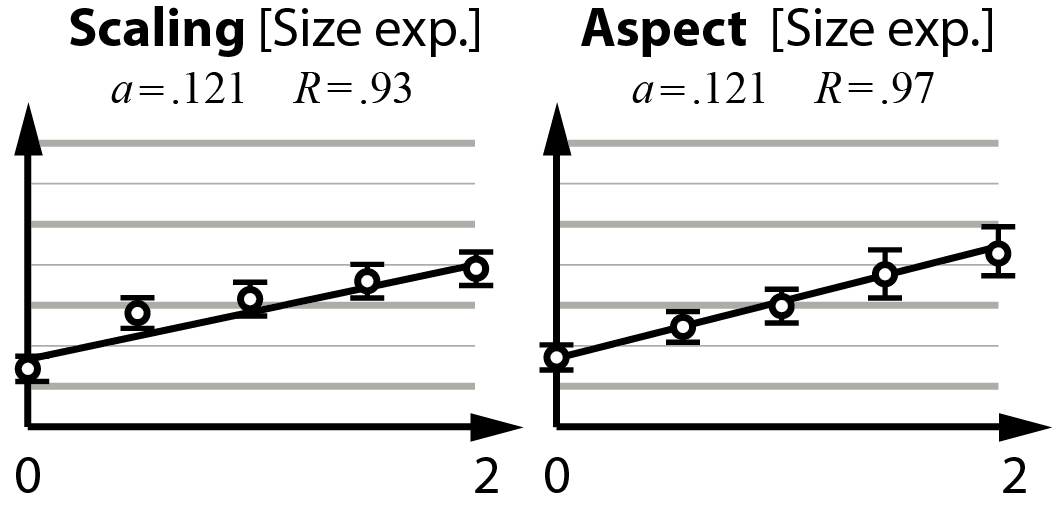 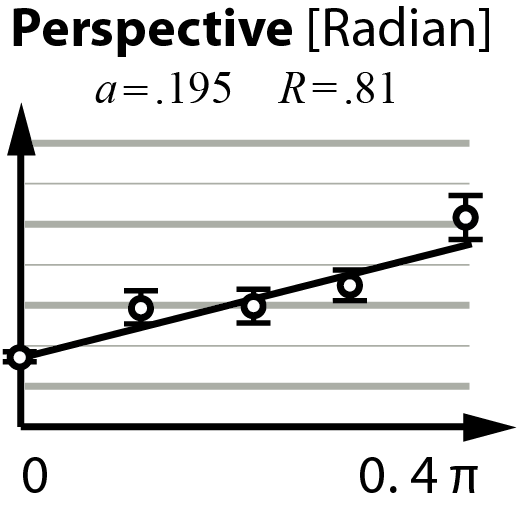 Kellnhofer et al.: A Transformation-aware Perceptual Image Metric. Human Vision and Electronic Imaging XX, SPIE 2015, San Francisco, USA, 8-12 Feb 2015
15
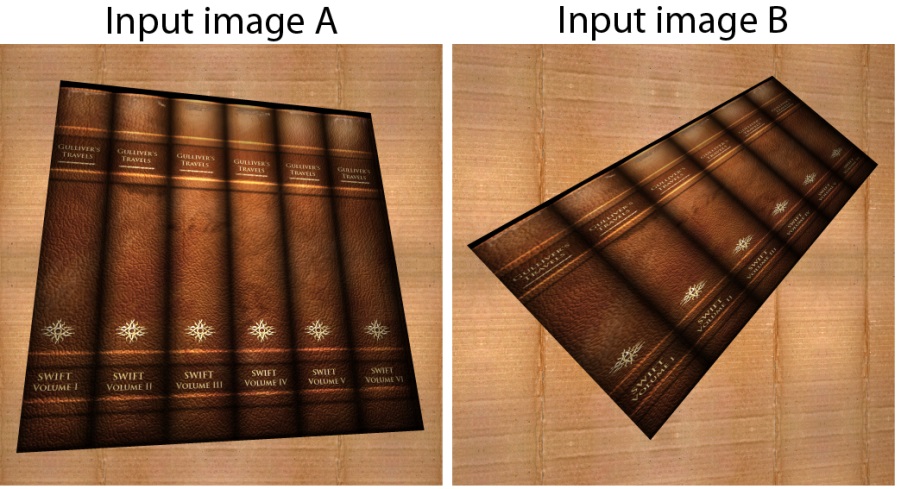 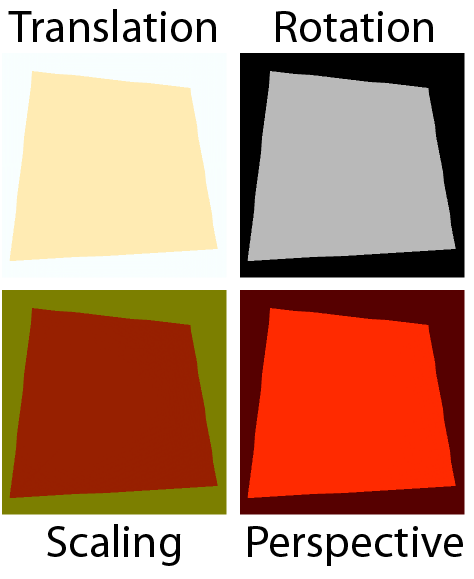 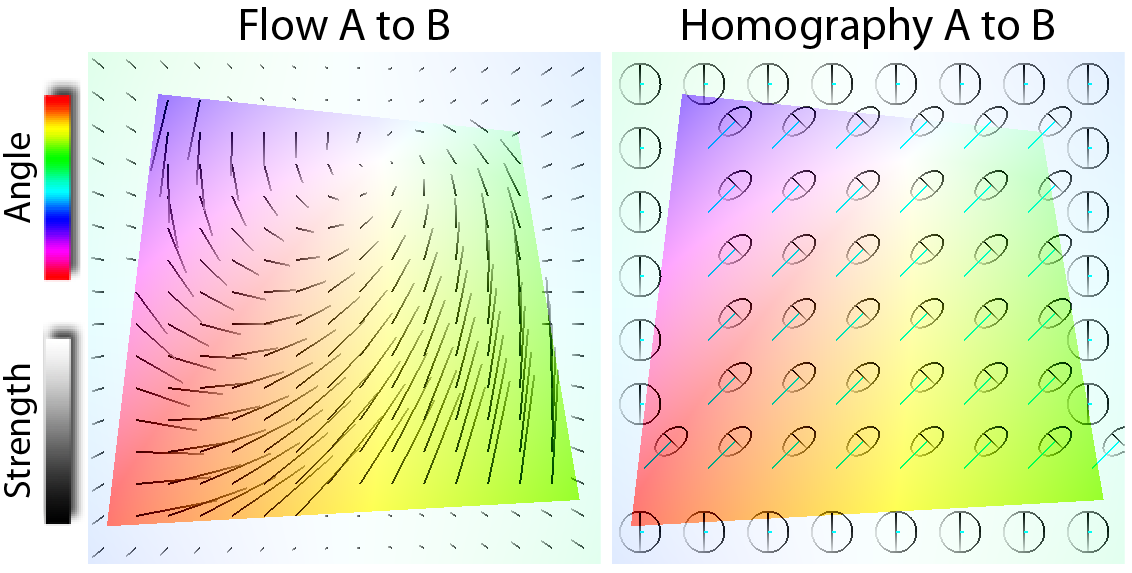 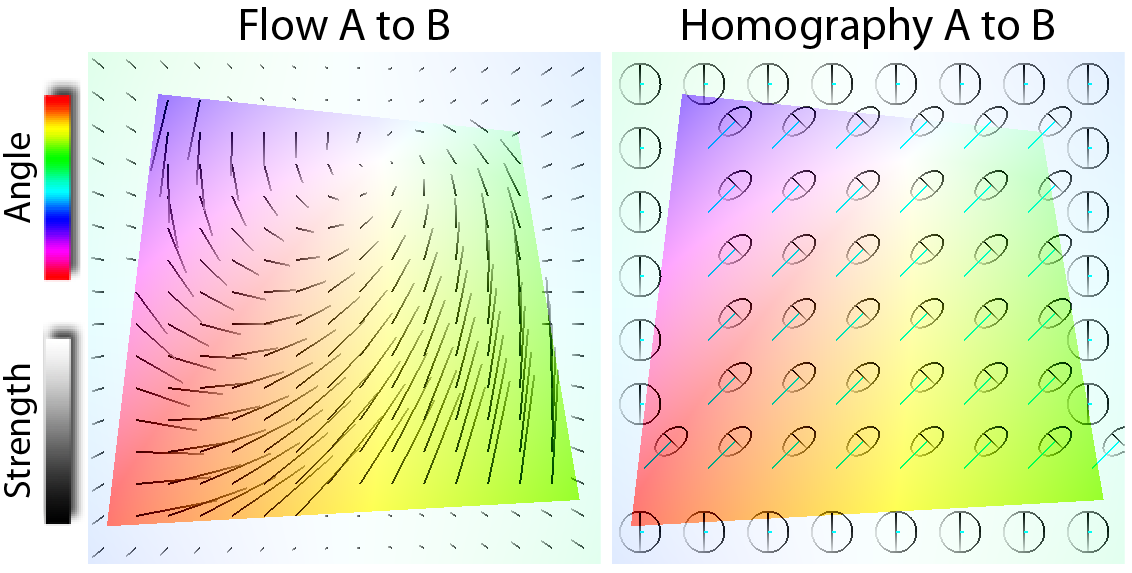 Kellnhofer et al.: A Transformation-aware Perceptual Image Metric. Human Vision and Electronic Imaging XX, SPIE 2015, San Francisco, USA, 8-12 Feb 2015
16
Entropy
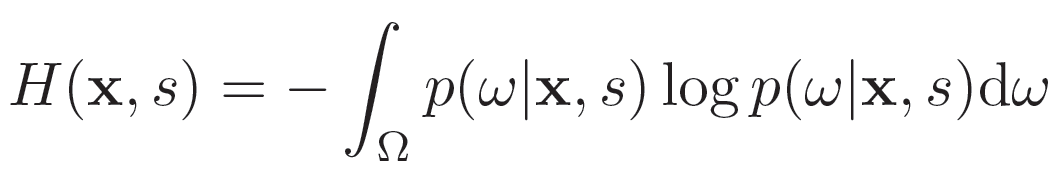 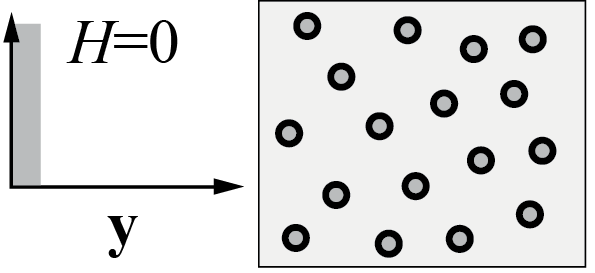 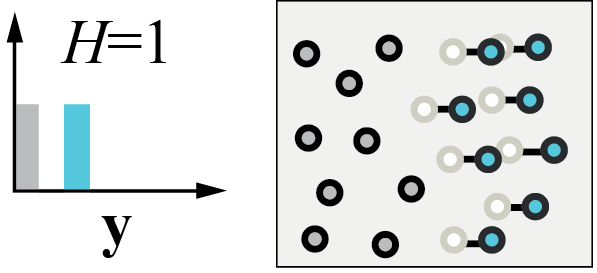 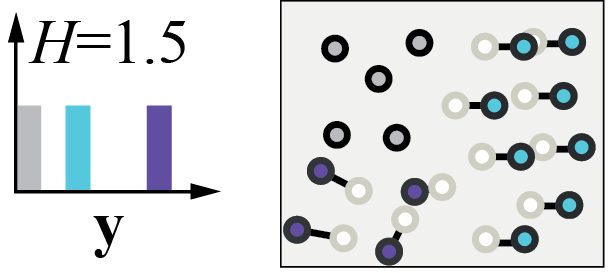 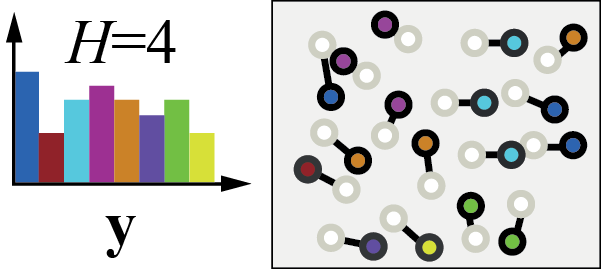 Kellnhofer et al.: A Transformation-aware Perceptual Image Metric. Human Vision and Electronic Imaging XX, SPIE 2015, San Francisco, USA, 8-12 Feb 2015
17
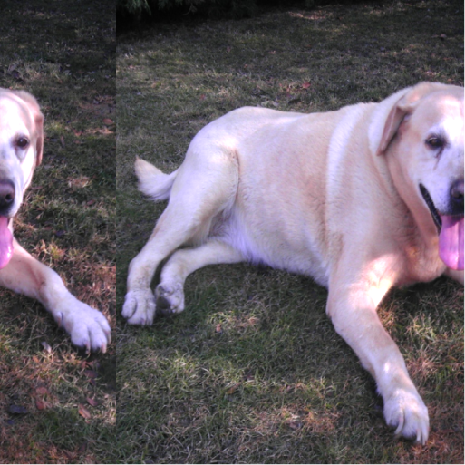 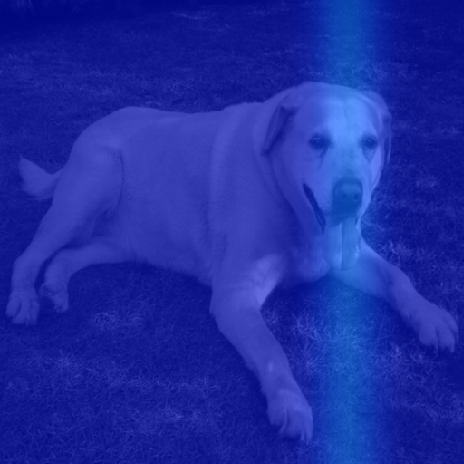 Entropy
Transformation
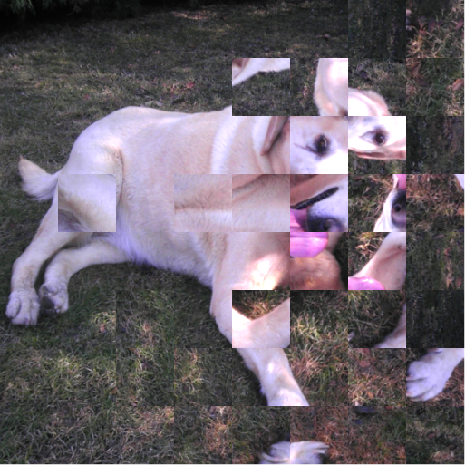 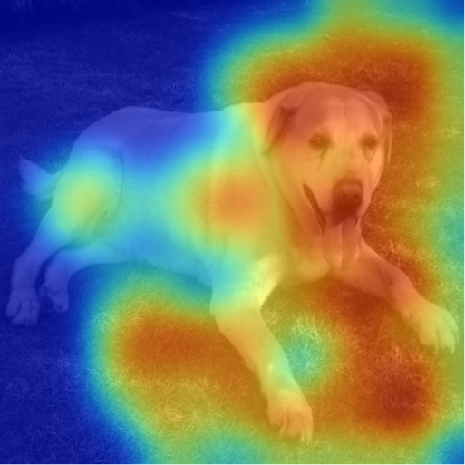 Kellnhofer et al.: A Transformation-aware Perceptual Image Metric. Human Vision and Electronic Imaging XX, SPIE 2015, San Francisco, USA, 8-12 Feb 2015
18
Validation
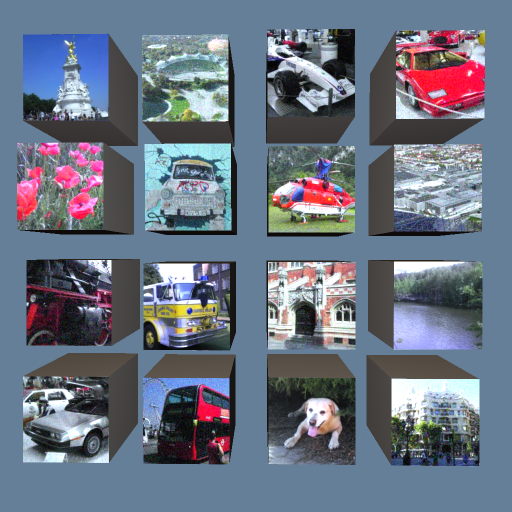 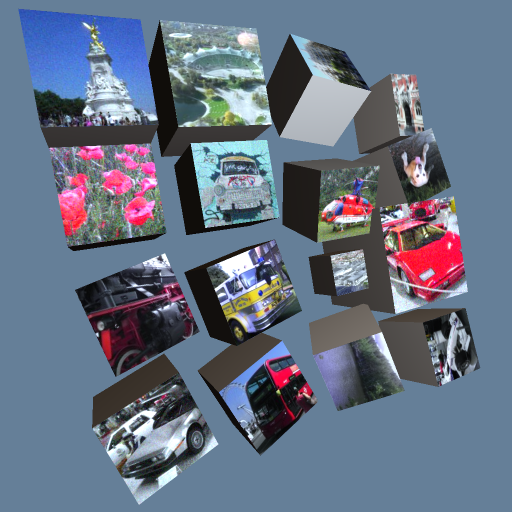 Pearson’s r correlation of success rate and metric = 0.701 (p < 0.05)
Kellnhofer et al.: A Transformation-aware Perceptual Image Metric. Human Vision and Electronic Imaging XX, SPIE 2015, San Francisco, USA, 8-12 Feb 2015
19
Image metric
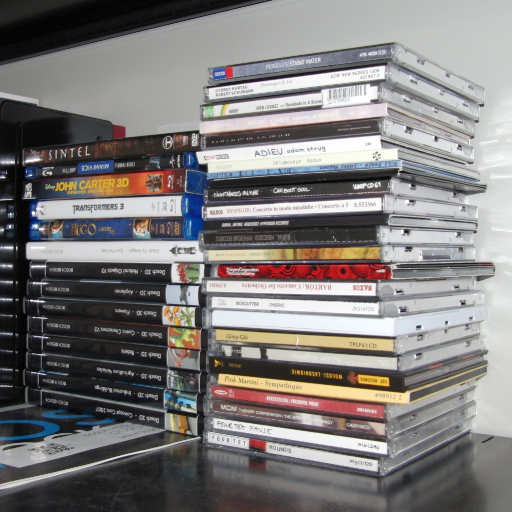 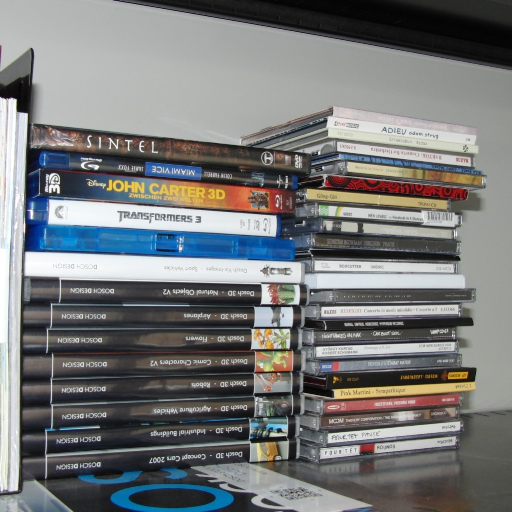 SSIM
Align + SSIM
Ours
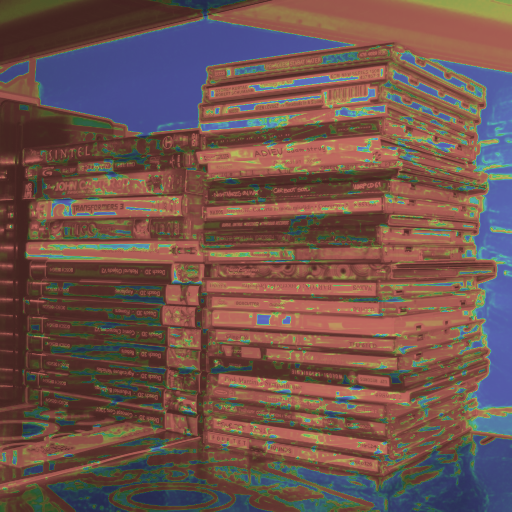 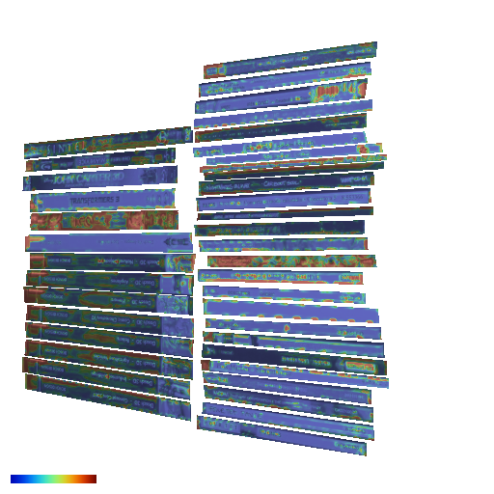 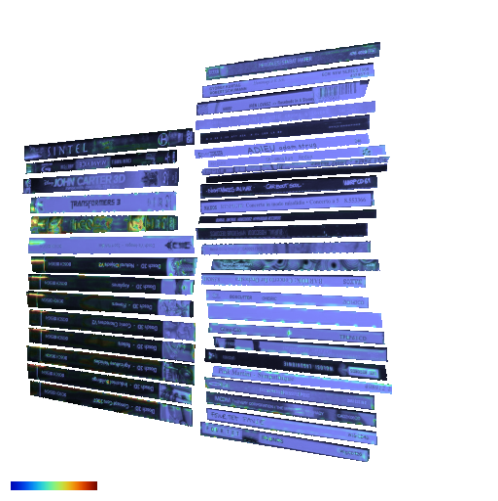 Kellnhofer et al.: A Transformation-aware Perceptual Image Metric. Human Vision and Electronic Imaging XX, SPIE 2015, San Francisco, USA, 8-12 Feb 2015
20
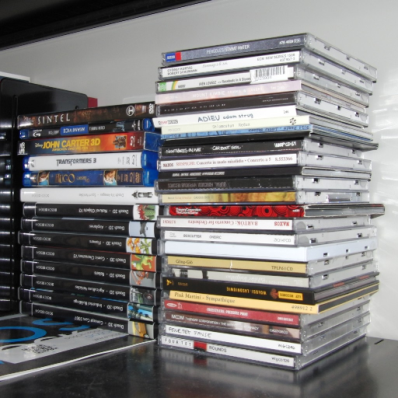 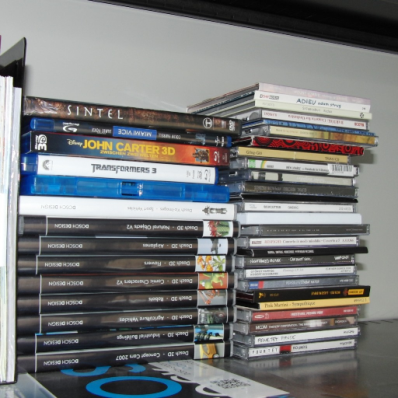 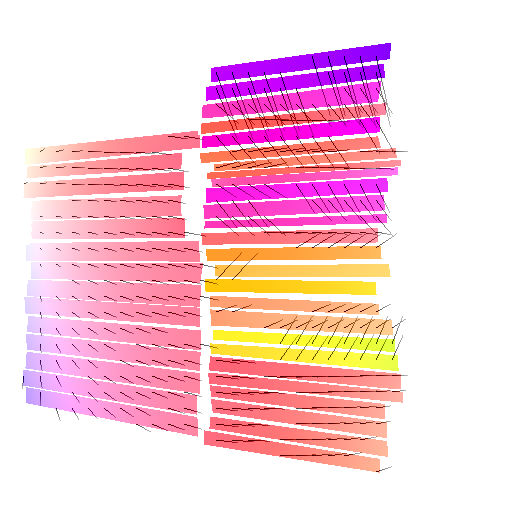 Flow A to B
Total transformation entropy
Total transformation magnitude
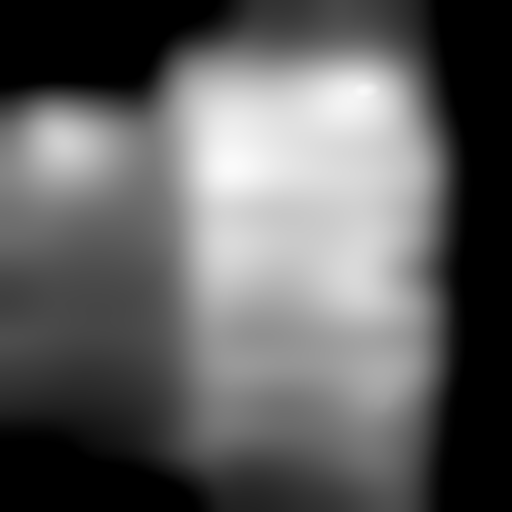 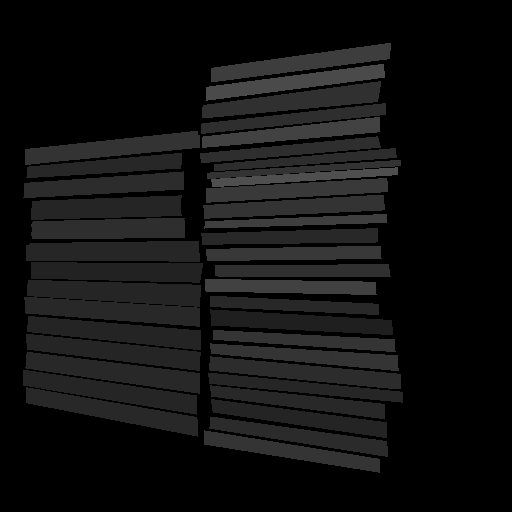 Kellnhofer et al.: A Transformation-aware Perceptual Image Metric. Human Vision and Electronic Imaging XX, SPIE 2015, San Francisco, USA, 8-12 Feb 2015
21
Saliency
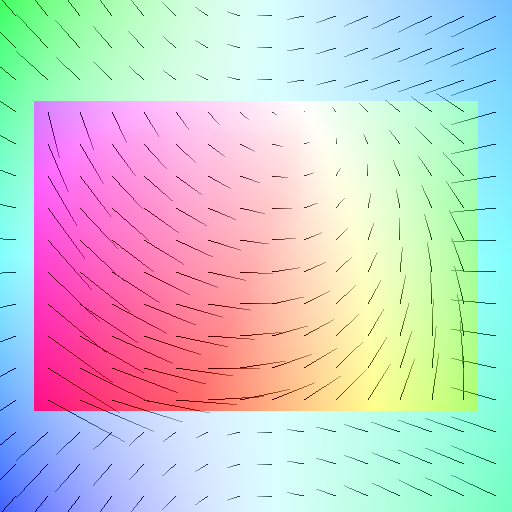 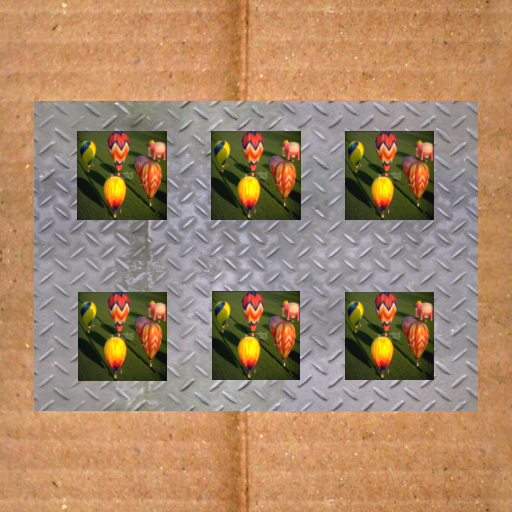 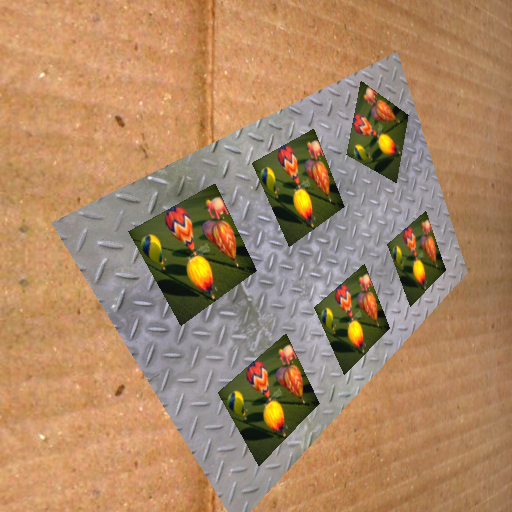 Flow A to B
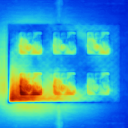 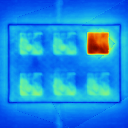 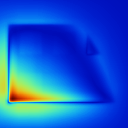 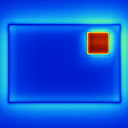 Kellnhofer et al.: A Transformation-aware Perceptual Image Metric. Human Vision and Electronic Imaging XX, SPIE 2015, San Francisco, USA, 8-12 Feb 2015
22
Standard Itty
Ours
Conclusion
Transformations cannot be ignored or just removed
We treat them as part of the problem
The model can predict the difficulty of comparing two images
Kellnhofer et al.: A Transformation-aware Perceptual Image Metric. Human Vision and Electronic Imaging XX, SPIE 2015, San Francisco, USA, 8-12 Feb 2015
23
Future work
Role of time – side-by-side vs. video
Kellnhofer et al.: A Transformation-aware Perceptual Image Metric. Human Vision and Electronic Imaging XX, SPIE 2015, San Francisco, USA, 8-12 Feb 2015
24
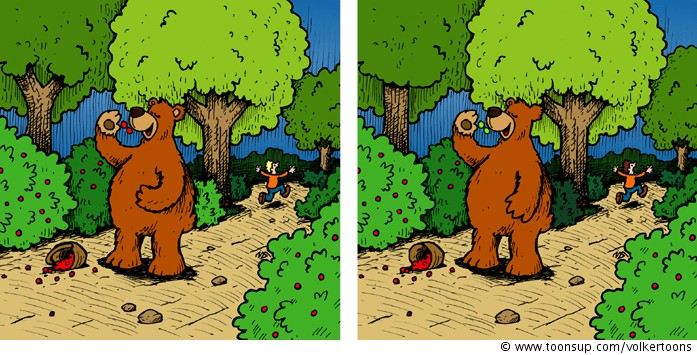 Kellnhofer et al.: A Transformation-aware Perceptual Image Metric. Human Vision and Electronic Imaging XX, SPIE 2015, San Francisco, USA, 8-12 Feb 2015
25
Kellnhofer et al.: A Transformation-aware Perceptual Image Metric. Human Vision and Electronic Imaging XX, SPIE 2015, San Francisco, USA, 8-12 Feb 2015
26
Future work
Role of time – side-by-side vs. video
Unclear interaction with complex image content
Relative weight of transformation difficulty and other effects such as texture masking, image saliency etc. is to be investigated
Kellnhofer et al.: A Transformation-aware Perceptual Image Metric. Human Vision and Electronic Imaging XX, SPIE 2015, San Francisco, USA, 8-12 Feb 2015
27
A Transformation-Aware Perceptual Image Metric

Project page: http://resources.mpi-inf.mpg.de/TransformationAwareMetric/
Contact: pkellnho(at)mpi-inf.mpg.de
THANK YOU
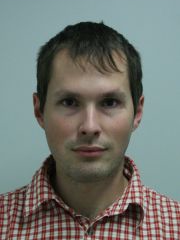 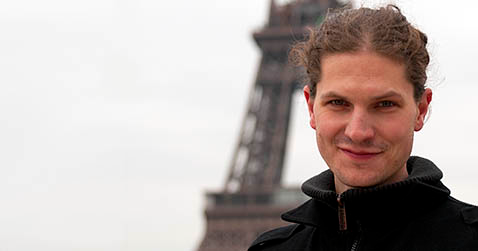 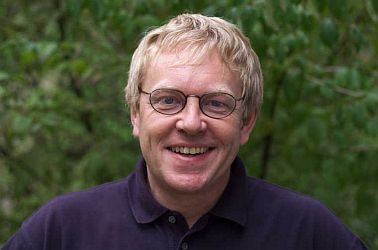 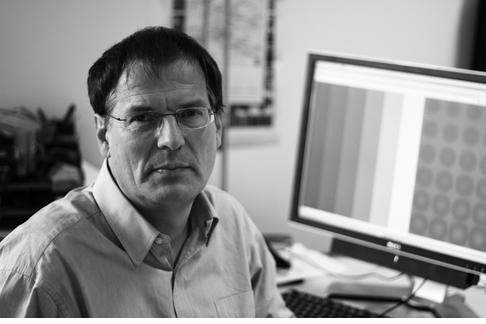